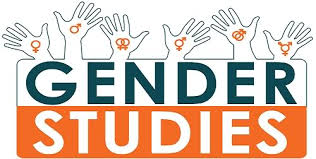 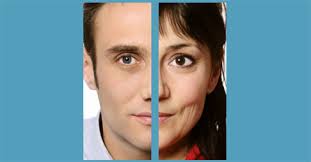 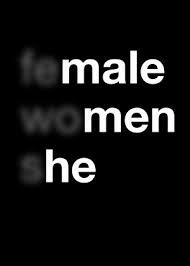 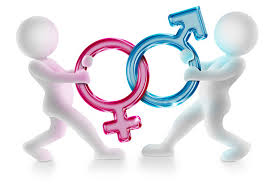 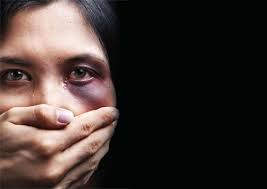 Food for Thought
Awagawan?
If given a chance and asked, what would you like to be in the next life - a female or a male & WHY?
Think over the following before you jump to answer
Celebration at the time of birth
Status and position in the Family
Access to food, education, health facilities – Family + Society  
Access to financial resources Family + Society 
Participation in the decision making processes – Self -Family + Social Life – Economic Activity – Political Presence & Voice 
Freedom to choose profession
 Participation in sports 
Recreation – Tourism – dinning out – spending time with friends
Few Concepts
Feminism – Feminist 
“Feminism is the radical notion that women are people” Marie Shear - 1986
Patriarchy - refers to the male domination both in public and private spheres- to describe the power relationship between men and women
Sexism - unfair treatment of people on the basis of sex or gender.
 is any expression (act, word, image, gesture) based on the idea that some persons, most often women, are inferior because of their sex – 
Mansplaining & Manterrupting
Misogyny  - is the hatred of, contempt for, or prejudice against women or girls
Gender Discrimination - is unequal or disadvantageous treatment of an individual or group of individuals based on gender
Violence – Violence against women- Gender based violence
Date Rape – Period Poverty – Female Genital Mutilation- Femicide
Few Concepts
Sexuality - A central aspect that encompasses sex, gender identities and roles, sexual orientation, eroticism, pleasure, intimacy and reproduction. ( World Health Organization)
Cisgender - (sis-gender): A term used to refer to an individual whose gender identity aligns with the sex assigned to them at birth.
Intersex - is an umbrella term used to describe people with differences in reproductive anatomy, chromosomes or hormones that don't fit typical definitions of male and female
term used to refer to people who are biologically between the medically expected definitions of male and female. This can be through variations in hormones, chromosomes, internal or external genitalia, or any combination of any or all primary and/or secondary sex characteristics. 
Hermaphrodite - An offensive term for an individual who is intersex .
Few Concepts
Transgender - an umbrella term used by people who feel their assigned sex does not match up to their gender identity, behaviour, expression, or general sense of self.
 So, transgender men (trans men) are people who were assigned female at birth but identify and opt to live as men; while transgender women (trans women) were assigned the male gender at birth but identify and live as women.
Transsexual -This term is used to refer to individuals who refuse to accept the gender they were assigned at birth, and even take medical steps to change different aspects of their body to match the gender that they believe they are.
Transgender and transsexual should not be used interchangeably, since they do not mean the same. While transsexual people transition from one sex to the other, transgender people only associate with their identity.
Syllabus
Resources
50 Key Concepts in Gender Studies by Jane Pilcher & Imelda Whelehan
What is Gender Studies? Understanding Basic Concepts from CSS Gender Studies (Gender-Focused) from the FB Group 
https://antifeministpraxis.files.wordpress.com/2017/05/chapter1-what-is-gender-studies_-understanding-basic-concepts.pdf
1.	Introduction to                  	Gender Studies
SEX – Definition
Biological Categories 
Biological differences -  male and female differences in chromosomes, anatomy, hormones, reproductive systems, and other physiological components
Physiological concepts
Natural 
Based on reproductive potential  
Can’t be changed.
Is it so?
Gender – Defined
The concept of gender, as we now use it came into common parlance during the early 1970s
 It was used as an analytical tool to draw a line of demarcation between biological sex differences.
‘One is not born, but rather becomes, a woman’ (de Beauvoir)
Gender is not something we are born with, and not something we have , but something we do  (West & Zimmerman-1987)
Gender is something we perform (Judith Butler-1990)
Hence, gender  refers to the socially given attributes, roles, activities, responsibilities and needs connected to being men (masculine) and women (feminine) in a given society at a given time
The World is Gendered
Clothing is gendered
Girls – Skirts, shalwar-kurtas, saris ……as feminine 
More colourful
Decorated with sparkles & shiny materials
Boys – Trousers, shirts , sherwanis…… as masculine
Overlap in clothing
Both wear denim jeans
Neckties 
Trousers and jackets
School Uniforms 
Physical Space is gendered
The World is Gendered – Few Masculine Characteristics
The World is Gendered-Few Feminine Stereotypes
Gender Studies – G.S
G.S is a field of study that looks at the world from the perspective of gender - Study of the phenomenon of gender
To study something like distribution of resources, development projects, legislation, decision making , access to power- with different outcomes for people of different genders
Socio-cultural analysis of gender include  variables like class, race, poverty level, ethnic group, age etc.
Gender Studies, an intellectual and scholarly field, is profoundly linked with the history of the women’s movement
2.	Difference  Between Gender Studies and Women Studies
3.	Multi-disciplinary 	Nature of Gender 	Studies
Multidisciplinary approach  provides methodological and theoretical tools to study 
Visible and invisible power mechanisms that influence women’s access to posts of responsibility in social, economic, political, religious, intellectual and cultural life.
 sexuality, family, gender-identity, women’s health issues, and reproductive rights.
4.	Autonomy vs. 	Integration Debate
Autonomy
Autonomy has the appeal of Separatism
Pro-women literature to be produced to counter the existing pro-male literarure
Women Specific research - Women-centric knowledge
Proposes some freedom from constraints imposed by traditional disciplines and departments
GS programmes are free to focus  all of their energies on teaching and scholarship about women and gender
No Political affiliation as it would divide women
Jobs only for women
Focus is Changing the larger society by studying and theorizing the Change
Integration
Marginalization of women couldn’t be understood without integrating into Politics & Economics
Integration to create pro-women male through academia 
To attract funds integration is imperative as male aren’t interested to understand causes of women oppression
It goes beyond studying and theorizing the Change as it attempts to bring Change e.g. Academia and society  
Focus on persons who have prestige & influence within the system 
Those who don’t study GS, non-feminist, faculty and administration 
It requires a different approach & different message from the usual discourse of GS – not exclusive but inclusive 
Transformation of the Academia is expected to be more pragmatic than a single  programme focusing on women.
Criticism
Different strategies and approaches are appropriate for different goals and places 
Both strategies are needed for expansion & growth of GS 
W.S was not ready to integrate in mainstream discourses- As it was focused on white, middle-class, hetero-sexual, young, able women
GS has the potential  & has successfully been integrated across academia 
G.S can never be autonomous as long as it is in the academy 
Integration strategies tend to undermine women studies and some feminist goals like the freedom to set feminist agenda
Scope of G.S in Pakistan – Home work
Social Sciences in Pakistan: A profile  Chapter No. 15 by Robina Saigol page 343. This would give you the background. Update the statistics  through googling. 
Good Luck